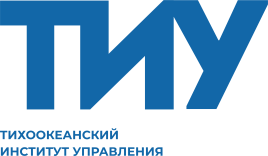 Как применить Приказ 126н
НАЧАТЬ
Какой способ определения поставщика в вашей закупке?
ЗАПРОС КОТИРОВОК/ КОНКУРС
АУКЦИОН
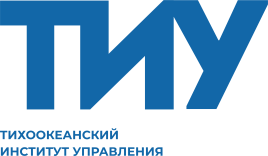 Сколько подано заявок?
ОДНА
ДВЕ И БОЛЕЕ
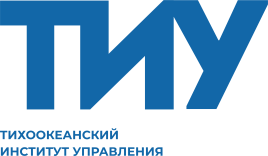 Сколько подано заявок?
ОДНА
ДВЕ И БОЛЕЕ
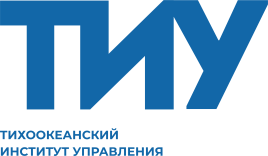 Какую страну происхождения предлагают участники в заявках?
ВСЕ заявки с товарами из стран ЕАЭС*
ВСЕ заявки с товарами из иностранных государств
* Россия, Армения, Белоруссия, Казахстан, Киргизия
Есть заявки с товарами из стран ЕАЭС и заявки с товарами из иностранных государств
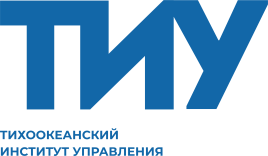 Какую страну происхождения предлагают участники в заявках?
ВСЕ заявки с товарами из стран ЕАЭС*
ВСЕ заявки с товарами из иностранных государств
* Россия, Армения, Белоруссия, Казахстан, Киргизия
Есть заявки с товарами из стран ЕАЭС и заявки с товарами из иностранных государств
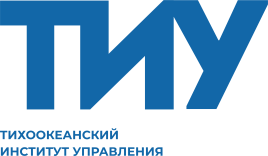 На аукционе победителем стала?
Заявка с товарами из стран ЕАЭС
Заявка с иностранными товарами
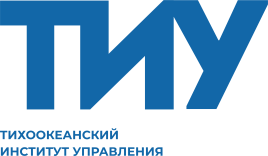 ПРИКАЗ НЕ ПРИМЕНЯЕТСЯ
рассматривайте заявки как обычно
К НАЧАЛУ
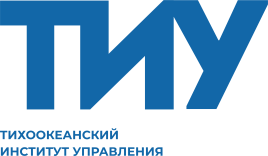 ПРИКАЗ ПРИМЕНЯЕТСЯ
В заявке с товарами из стран ЕАЭС условно уменьшите предложенную участником цену на 15%.
Сравните полученную цену с иностранными заявками.
Победителем признайте заявку с наименьшей ценой. 
Контракт заключите по цене, указанной в заявке участника.
К НАЧАЛУ
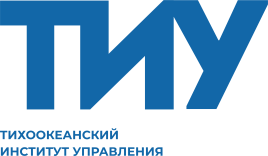 ПРИКАЗ ПРИМЕНЯЕТСЯ
Контракт заключается с победителем.
Цена контракта = предложению победителя на аукционе
К НАЧАЛУ
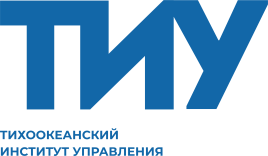 ПРИКАЗ ПРИМЕНЯЕТСЯ
Контракт заключается с победителем.
Цена контракта = предложение победителя на аукционе минус 15%
К НАЧАЛУ
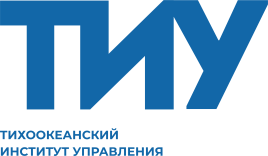